מסכת סוכה פרק ג משנה א
דיני הלולב
מקרה
לוּלָב
הַגָּזוּל, וְהַיָּבֵשׁ – פָּסוּל.שֶׁל אֲשֵׁרָה, וְשֶׁל עִיר הַנִּדַּחַת – פָּסוּל.נִקְטַם רֹאשׁוֹ, נִפְרְצוּ עָלָיו – פָּסוּל.נִפְרְדוּ עָלָיו – כָּשֵׁר,רְבִּי יְהוּדָה אוֹמֵר: יֹאגְדֶנּוּ מִלְמַעְלָה.צִנֵּי הַר הַבַּרְזֶל – כְּשֵׁרוֹת.לוּלָב שֶׁיֶּשׁ בּוֹ שְׁלֹשָׁה טְפָחִים, כְּדֵי לְנַעֲנֵעַ בּוֹ – כָּשֵׁר.
דין
אומר
לאחר האומר מופיע פעמים רבות דין. נסמן את מילות הדין שאחרי האומר.
יש עוד מילות דין במשנה. אך קודם נסמן את האומר.
נתחיל באיתור מילות הדין.
במשנה זו רוב מילות הדין קלות לזיהוי.
לאיזה מקרה מתייחס הדין: יֹאגְדֶנּוּ מִלְמַעְלָה?
כעת נסמן את שאר המקרים שמופיעים במשנה
ואחרונה חביבה, נסמן את הכותרת
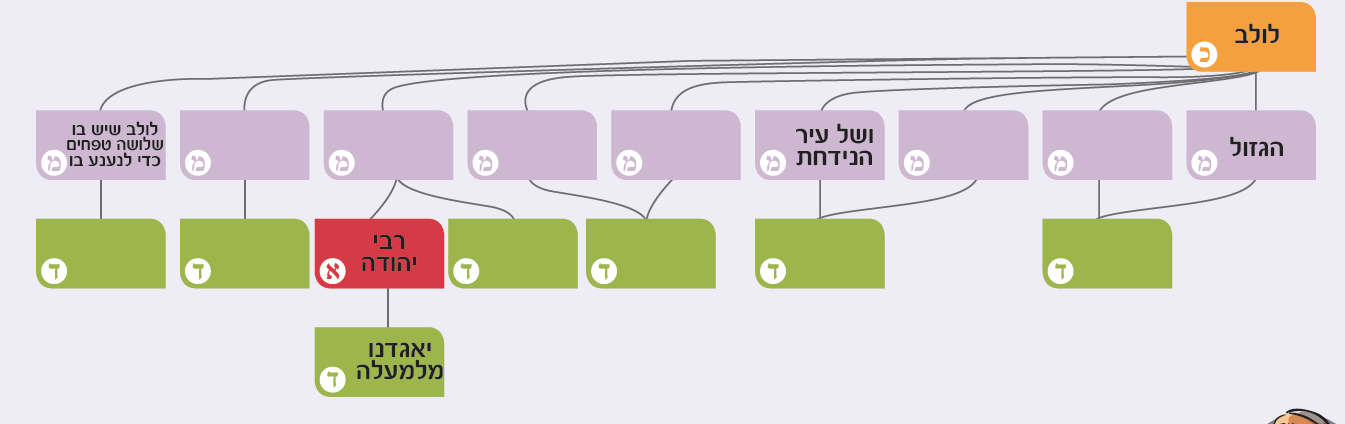 צני הר הברזל
נפרדו עליו
נפרצו עליו
נקטם ראשו
של אשרה
והיבש
כשר
כשרות
פסול
כשר
פסול
פסול